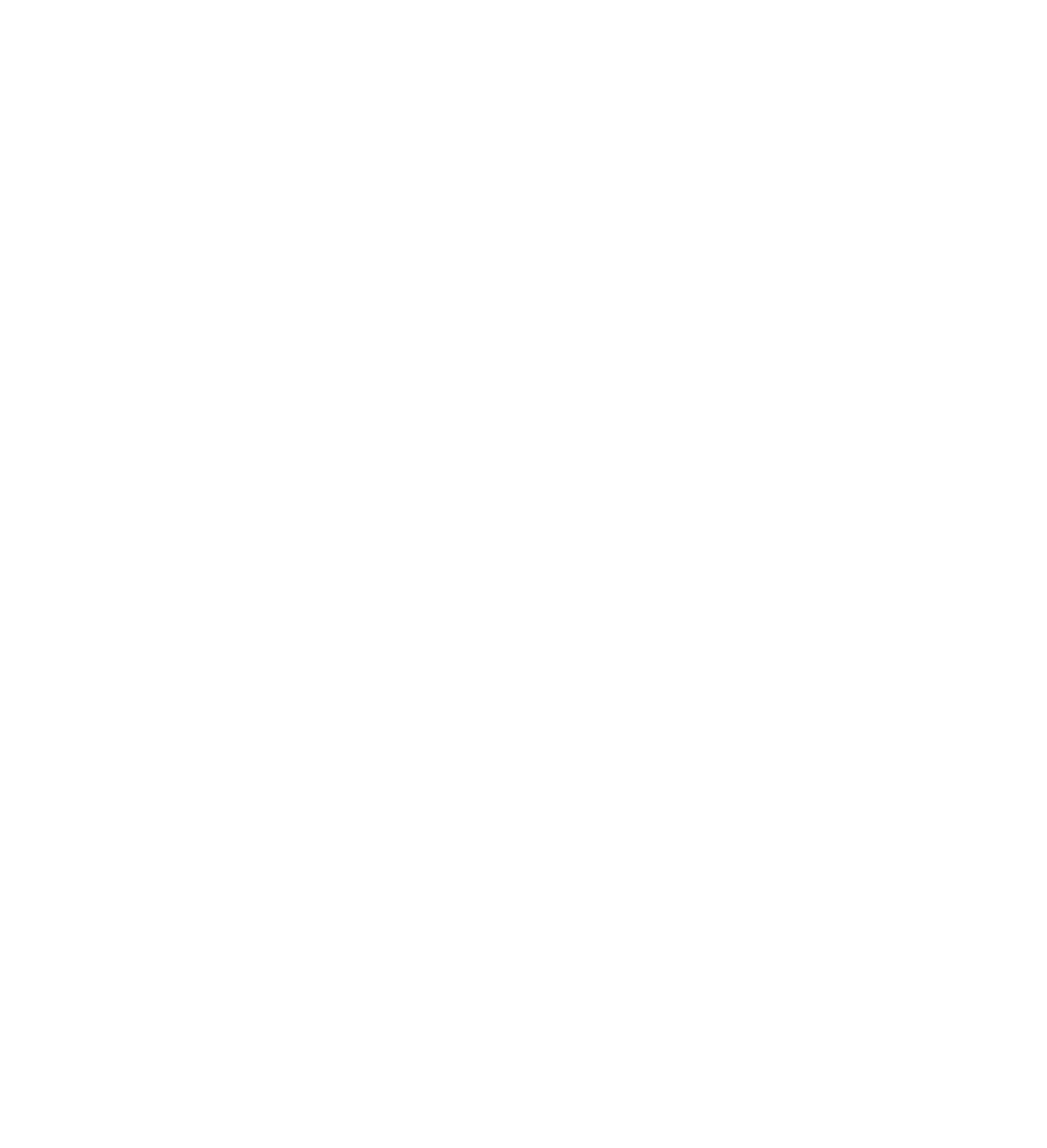 Public Opinion On Women’s Health And Preventive Care
Key findings from 2017-2020 KFF Polls
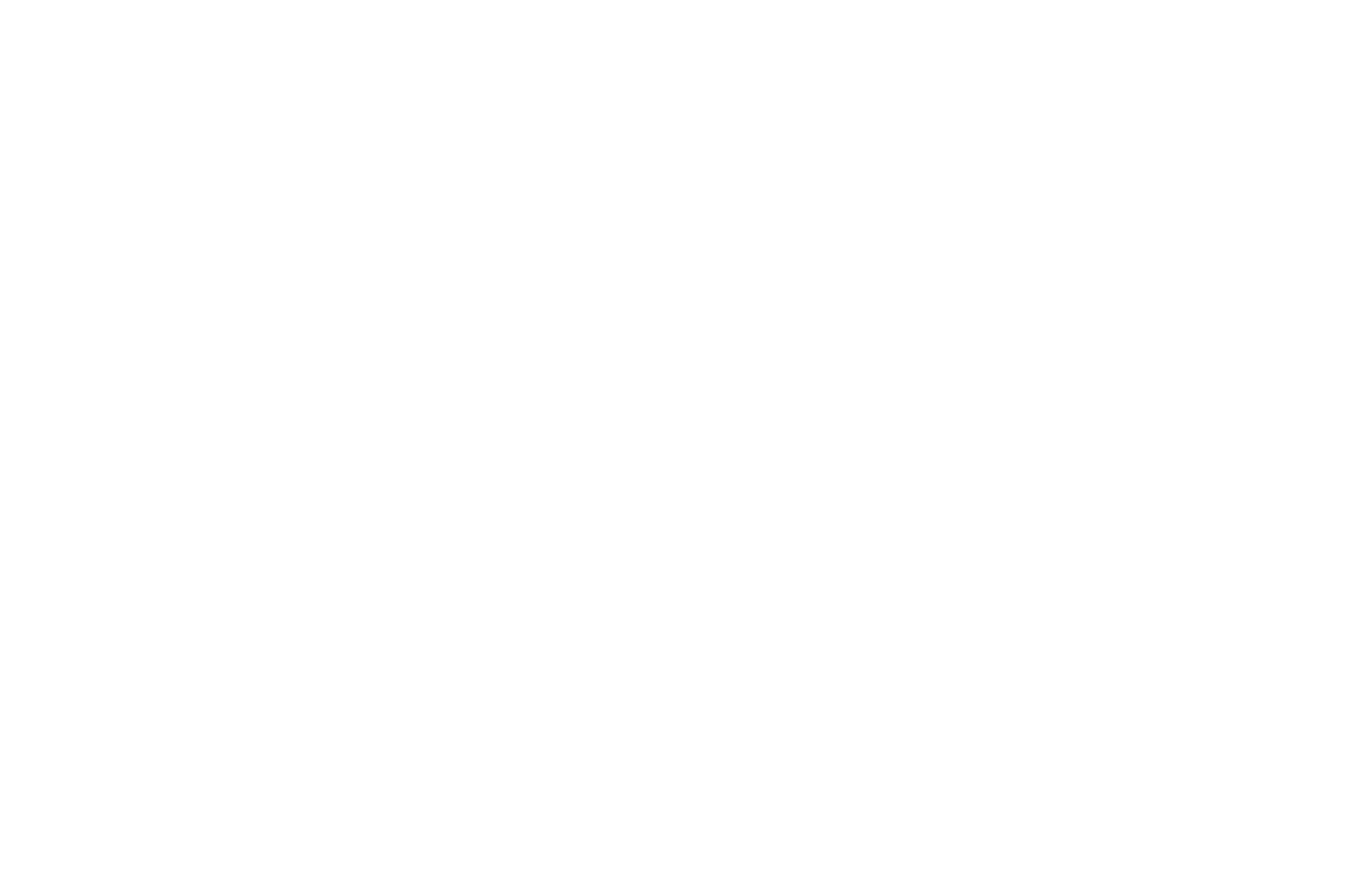 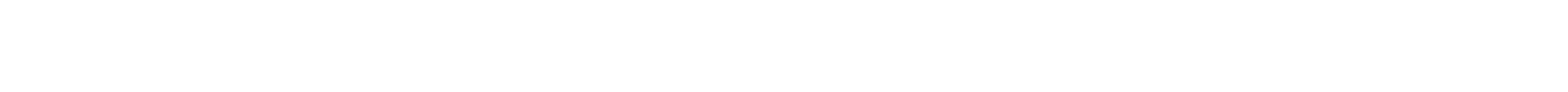 Awareness And Support For Some Women’s Health And Preventive Care Provisions In The ACA
Percent of the public who…
…are aware each of the following is included in the Affordable Care Act:
…say it is very important that each of the following is kept in place:
SOURCE: KFF Poll: Public Opinion and Knowledge on Reproductive Health Policy (conducted April 23-28, 2019); KFF Health Tracking Poll (conducted March 6-12, 2017)
Vast Majorities Support Policies That Include Maternity Care
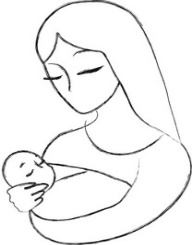 of the public originally support the ACA’s requirement that private health plans must include maternity care coverage
89%
of the public support the requirement after those who originally opposed hear that, without it, policies that include maternity care would become very expensive
93%
SOURCE: KFF Health Tracking Poll (conducted March 6-12, 2017)
57%
Say They Oppose The Trump Administration Allowing Employers To Be Exempt From Birth Control Coverage For Religious Or Moral Reasons
SOURCE: KFF Health Tracking Poll (conducted November 14-19, 2018)
If a woman works for a company that does not pay for birth control coverage due to an employer’s religious or moral objections…
… 40% say the insurance company should pay for this coverage
… 39% say the woman herself should pay for this coverage
… 16% say the government should pay for this coverage
SOURCE: KFF Health Tracking Poll (conducted June 14-19, 2017)
say it is important to them that the federal government funds reproductive health services for lower-income women
76%
say the federal government should continue paying Planned Parenthood for non-abortion services provided to people on Medicaid
73%
SOURCE: KFF Poll: Public Opinion and Knowledge on Reproductive Health Policy (conducted April 23-28, 2019); KFF Health Tracking Poll (conducted April 17-23, 2017)
85% of women say it’s important to them that the federal gov’t funds reproductive services for lower-income women
That’s…
96% of female Democrats
85% of female independents
62% of female Republicans
93% of women who’ve visited Planned Parenthood
78% of women say federal Medicaid payments to Planned Parenthood for non-abortion services should continue.
That’s…
94% of female Democrats
84% of female independents
54% of female Republicans
89% of women who’ve visited Planned Parenthood
SOURCE: KFF Poll: Public Opinion and Knowledge on Reproductive Health Policy (conducted April 23-28, 2019); KFF Health Tracking Poll (conducted April 17-23, 2017)
One-third Of Americans Are Aware Of Ban On Federal Funds For Abortions
As far as you know, is there a ban on federal Medicaid funds being used to pay for abortions or not?
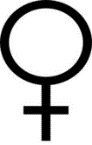 Among Women
Among Men
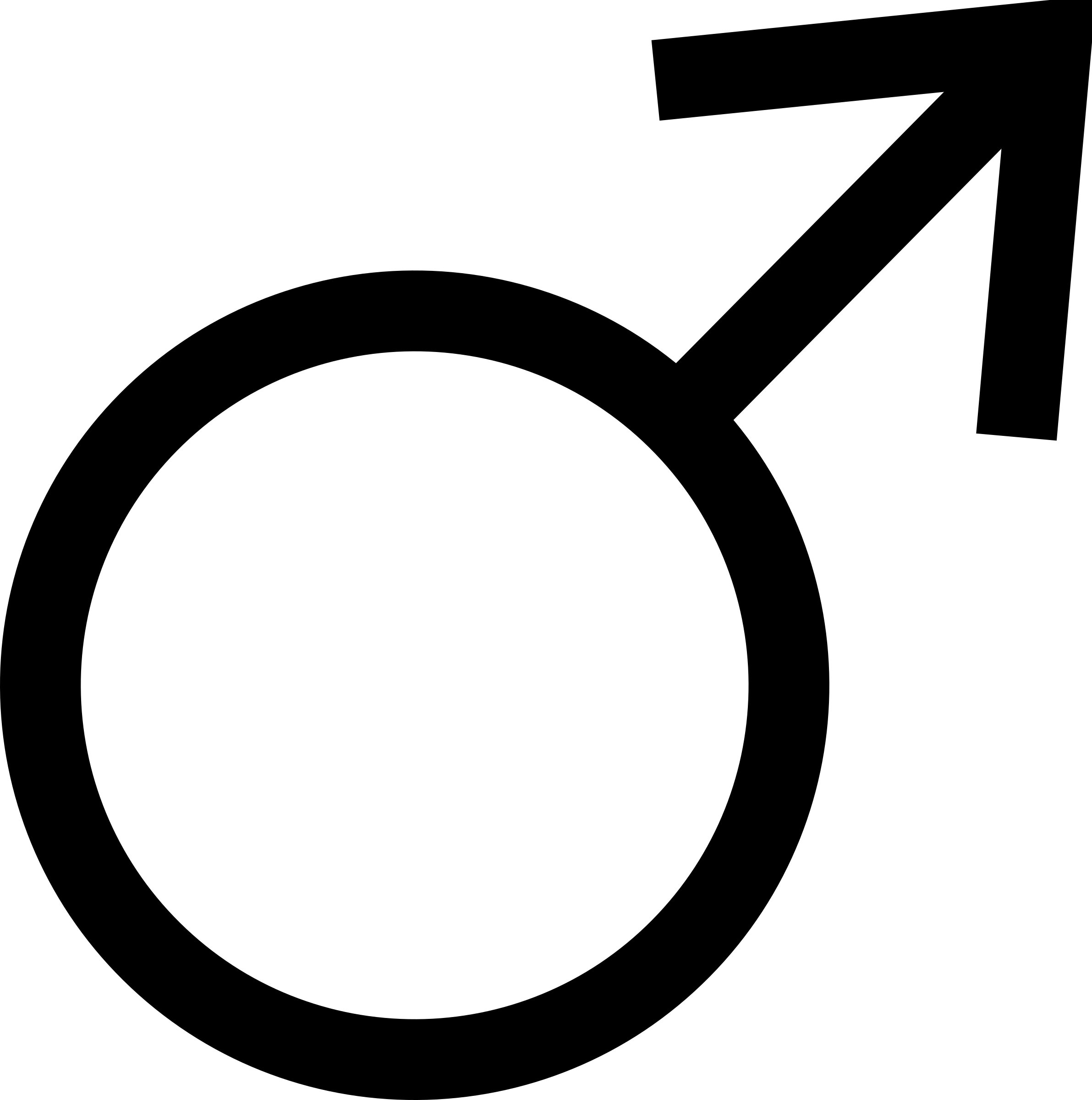 SOURCE: KFF Health Tracking Poll (conducted March 6-12, 2017)
Most Don’t Want To See The Supreme Court Overturn Roe v. Wade, Republicans Are Divided
As you may know, the 1973 Supreme Court Case Roe v. Wade established a woman’s constitutional right to have an abortion. Would you like to see the Supreme Court overturn its Roe v. Wade decision, or not?
SOURCE: KFF Abortion Knowledge and Attitudes Poll (conducted December 20-30, 2019). See topline for full question wording and response options.
Most Are Aware Roe v. Wade Allows Some Restrictions On Abortions
As a result of the Supreme Court case, Roe v. Wade, does this mean that abortion is legal in all cases, or are there still some cases in which abortion is illegal?
SOURCE: KFF Abortion Knowledge and Attitudes Poll (conducted December 20-30, 2019). See topline for full question wording and response options.
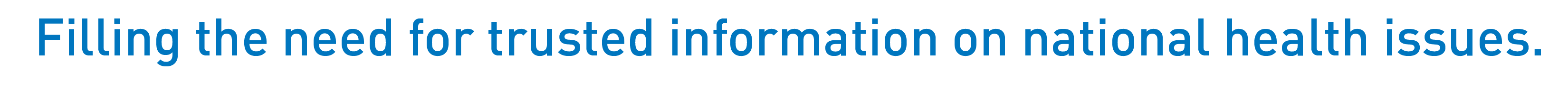 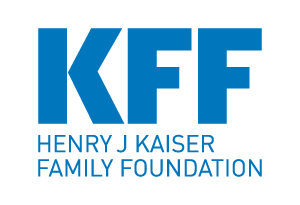 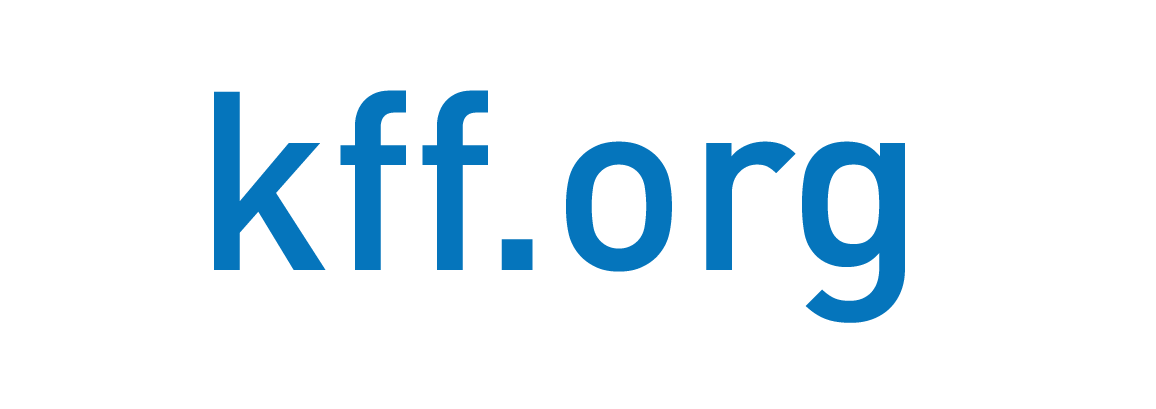